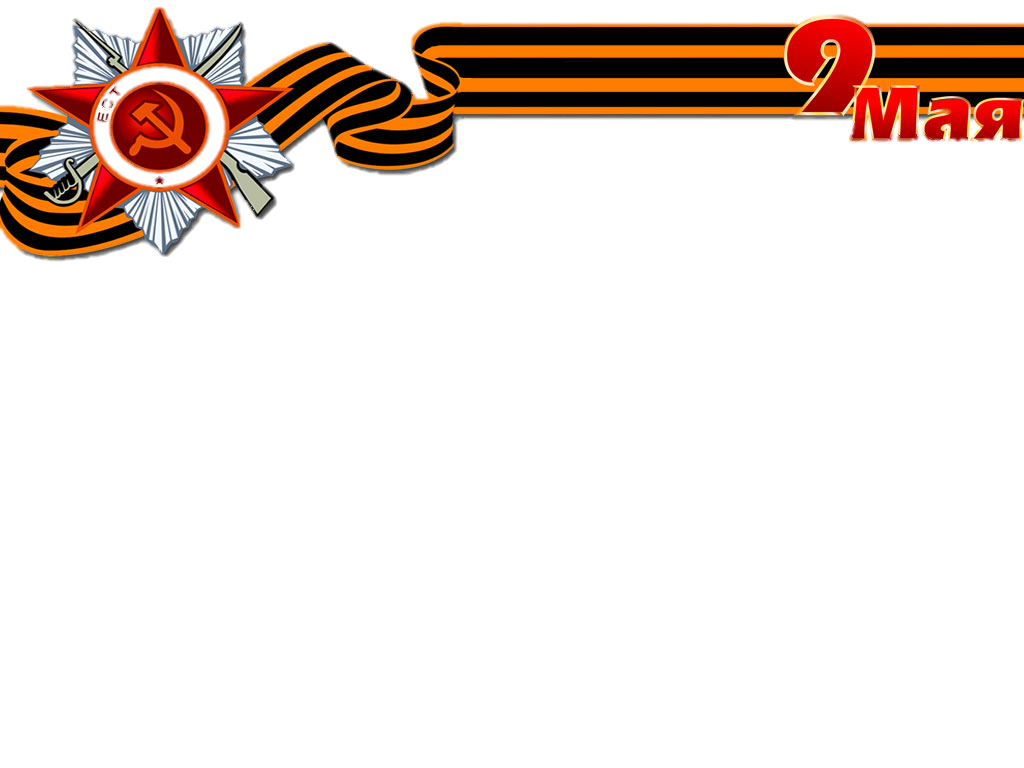 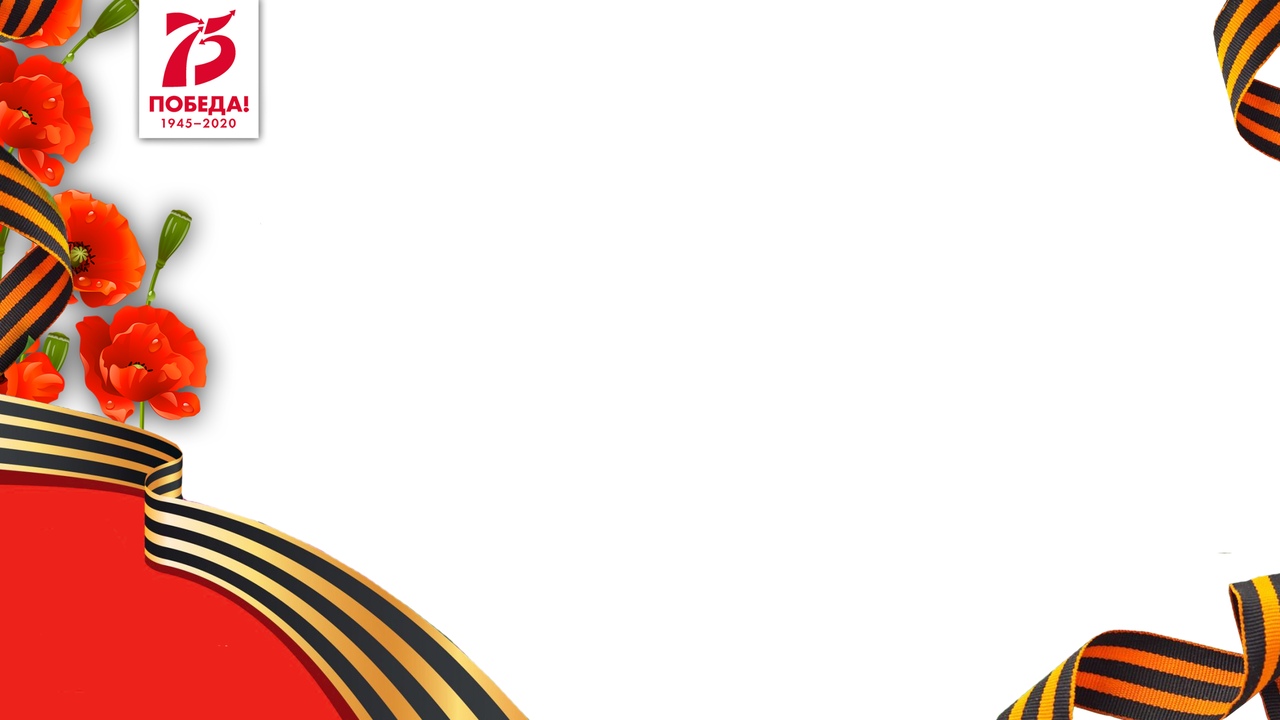 Конкурс чтецов 
«Помним и гордимся!»
 воспитанников МБДОУ г. Иркутска детского сада № 94, 
к 75-летию празднования 
  Дня Победы
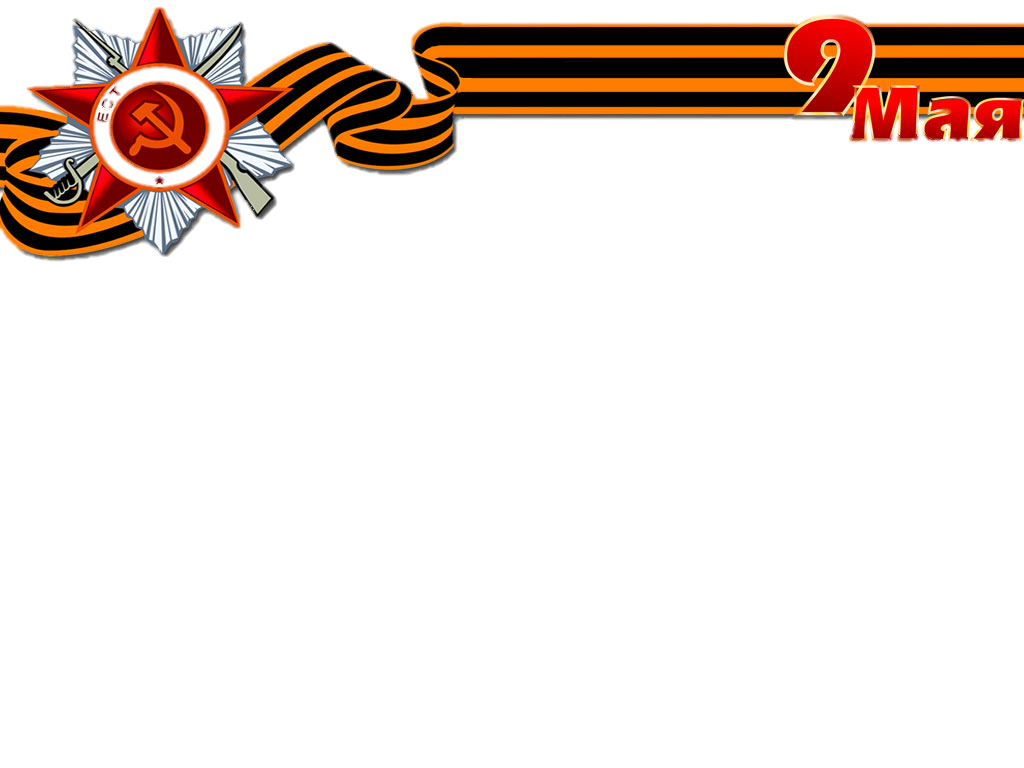 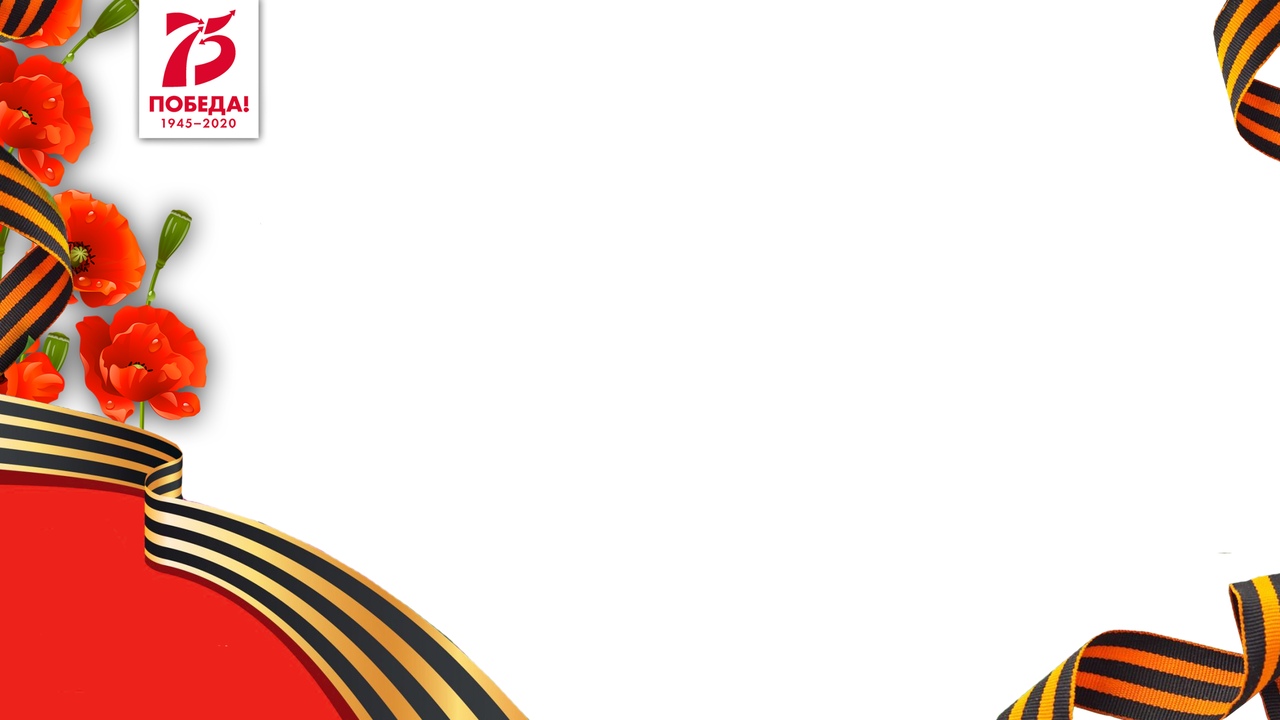 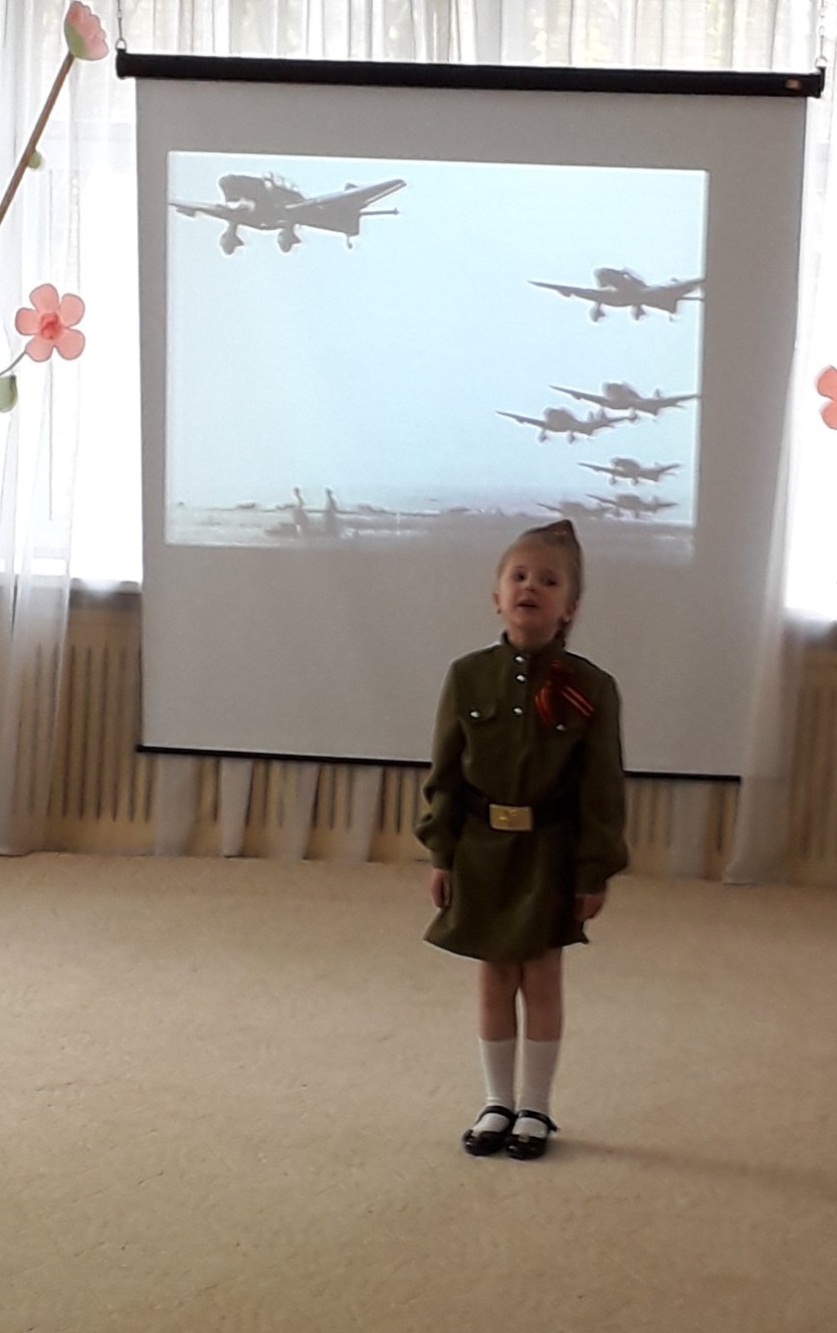 Ярошенко Александра
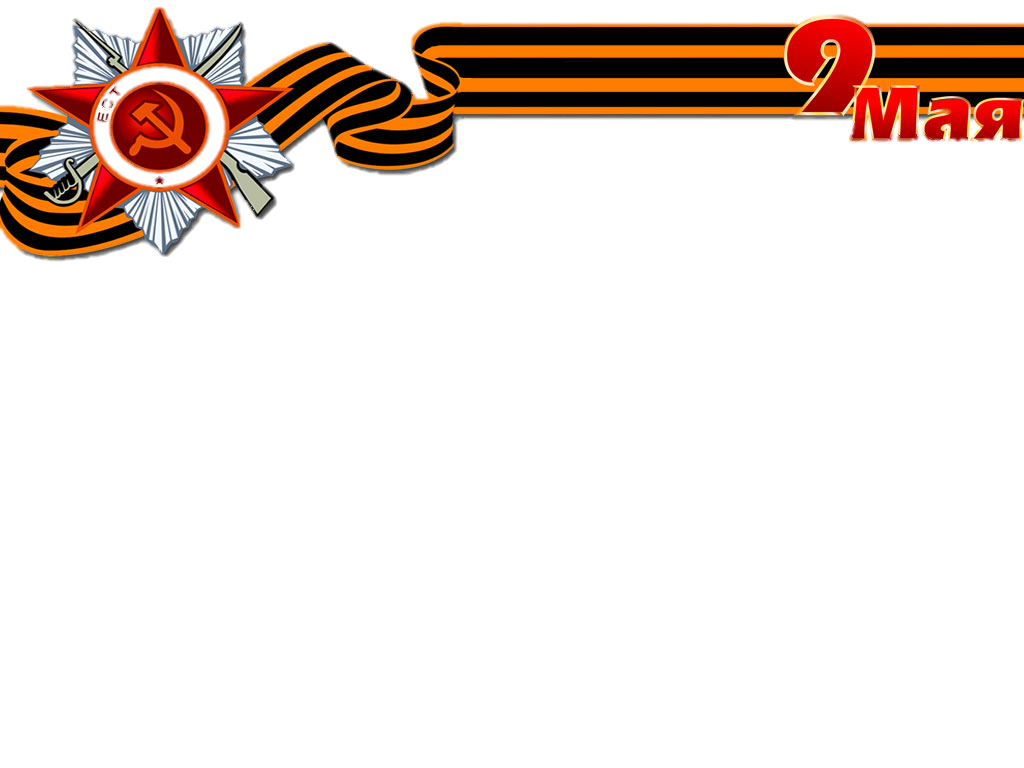 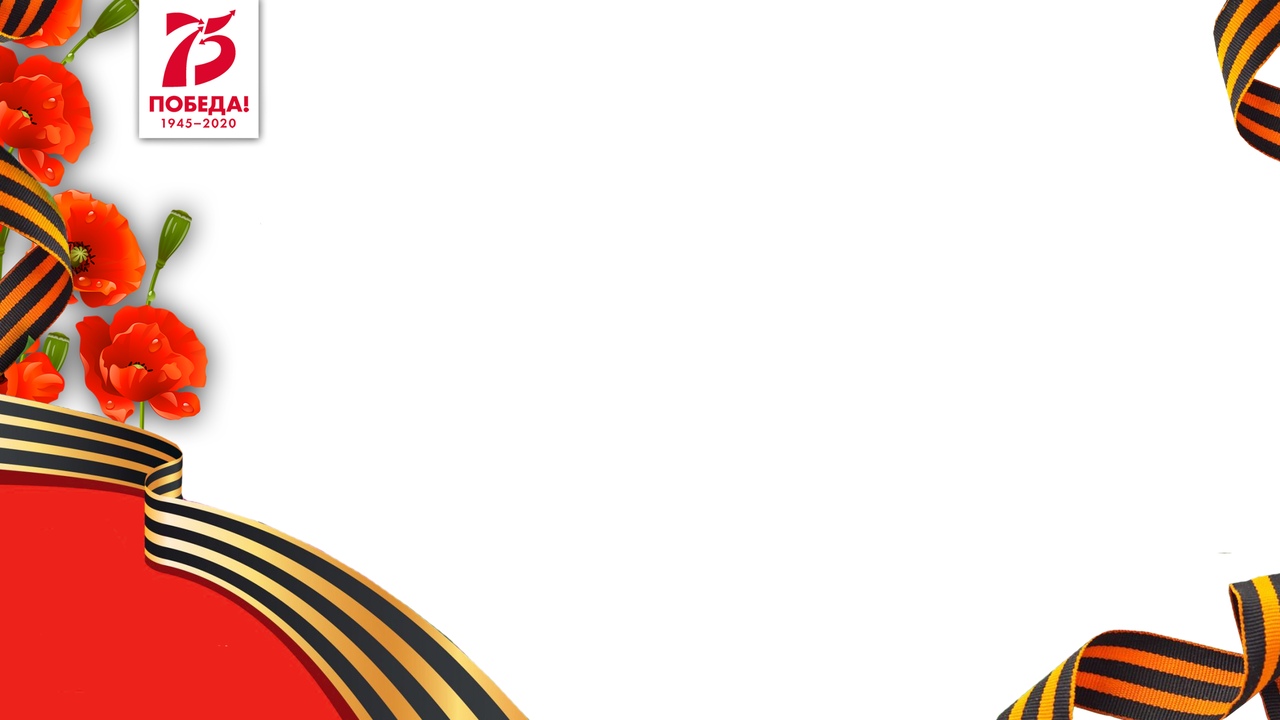 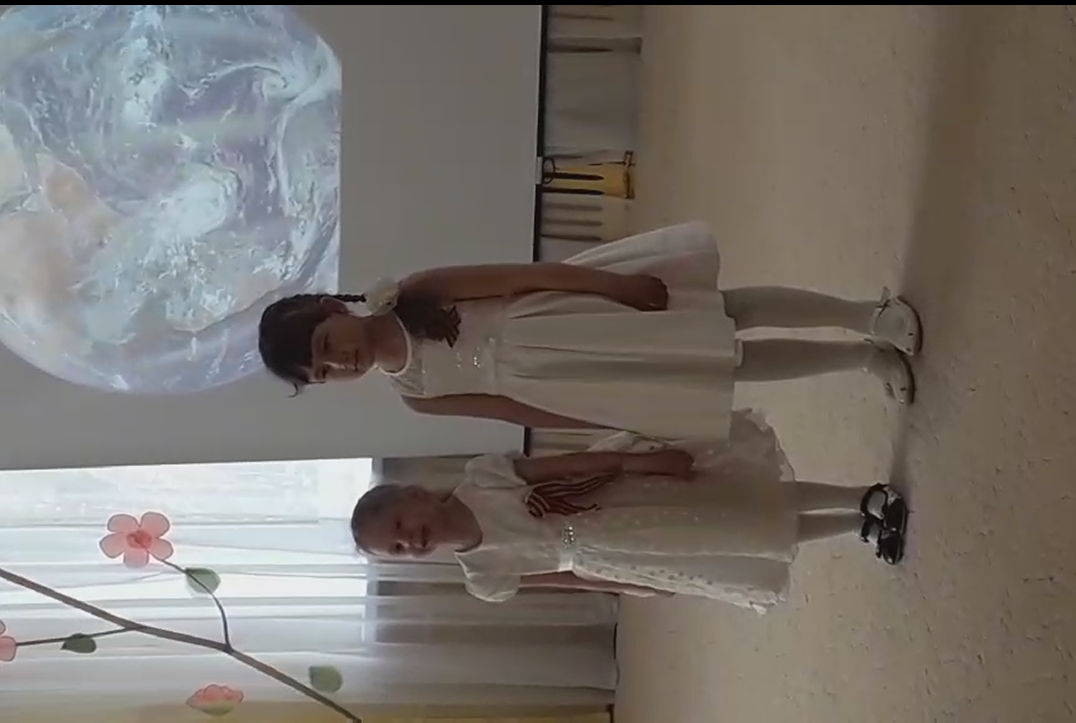 Викулина Диана, 
Сахарова Кристина
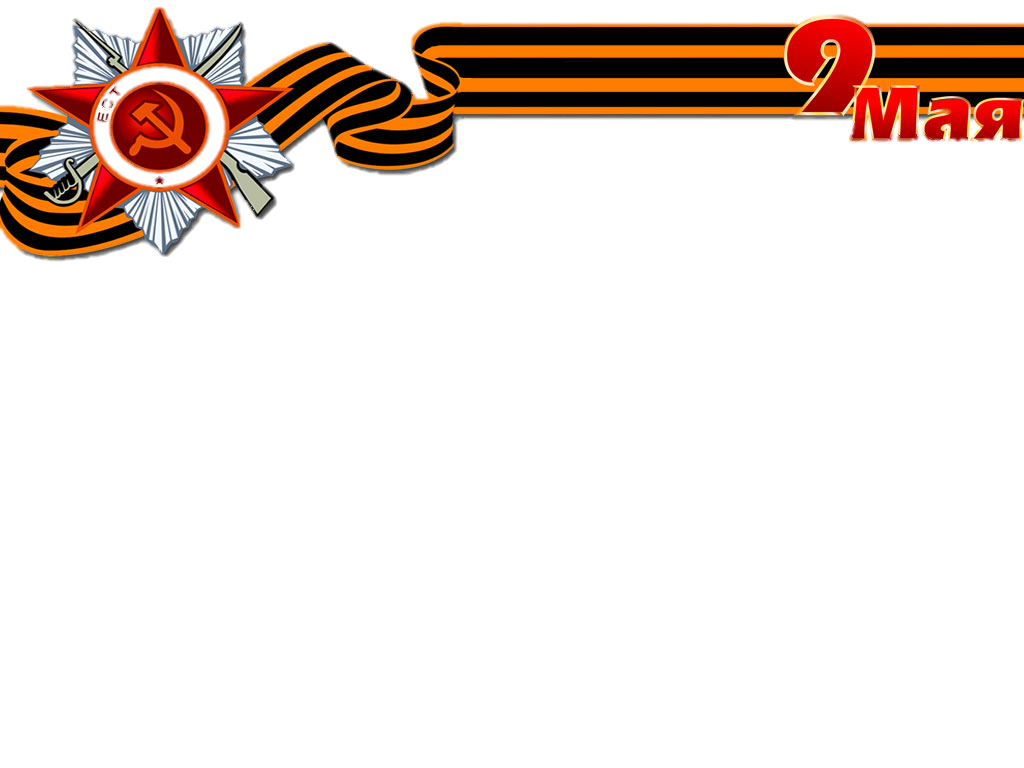 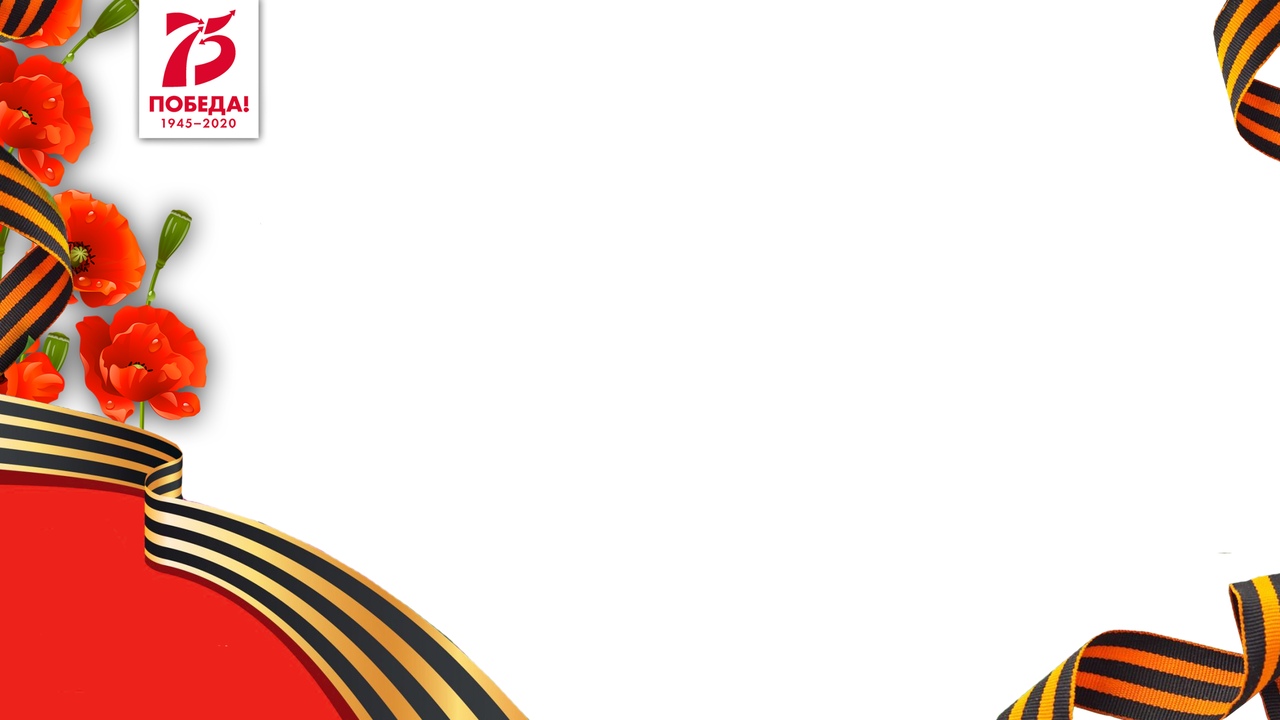 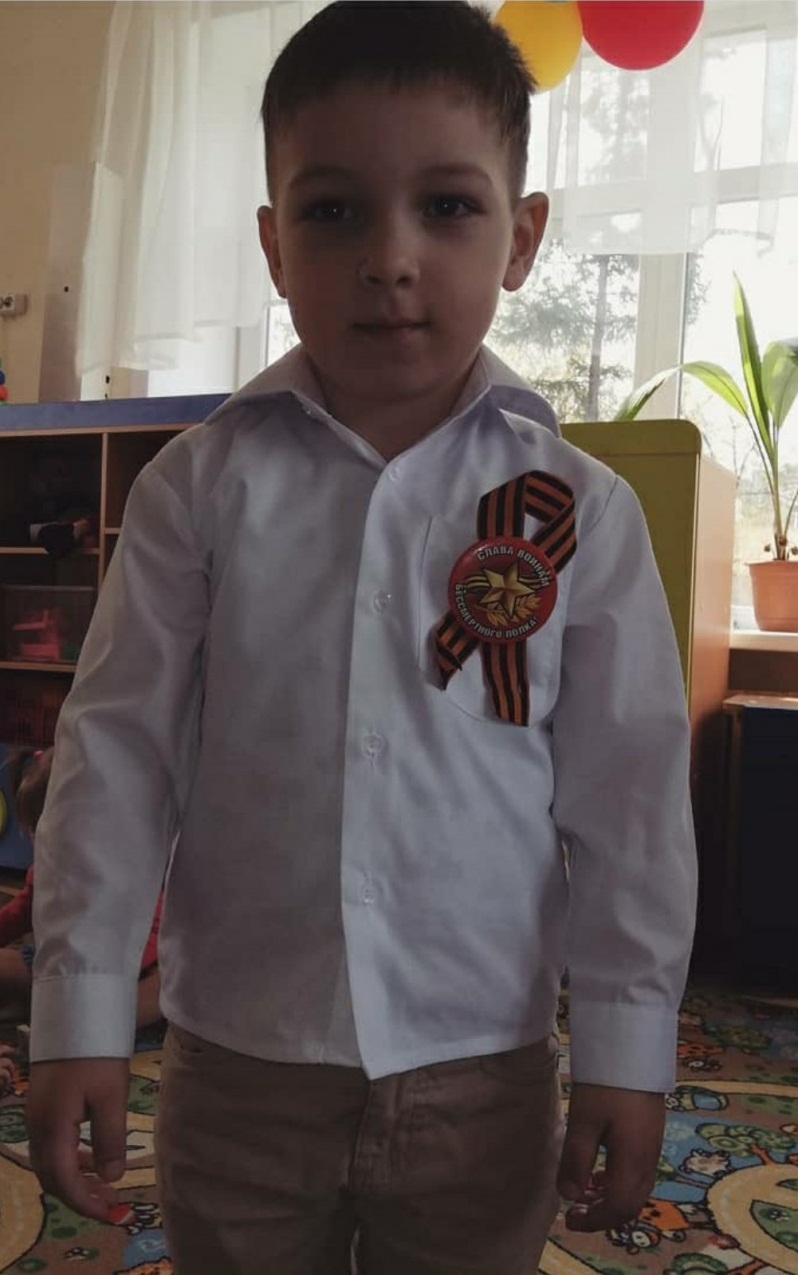 Браславский Кирилл
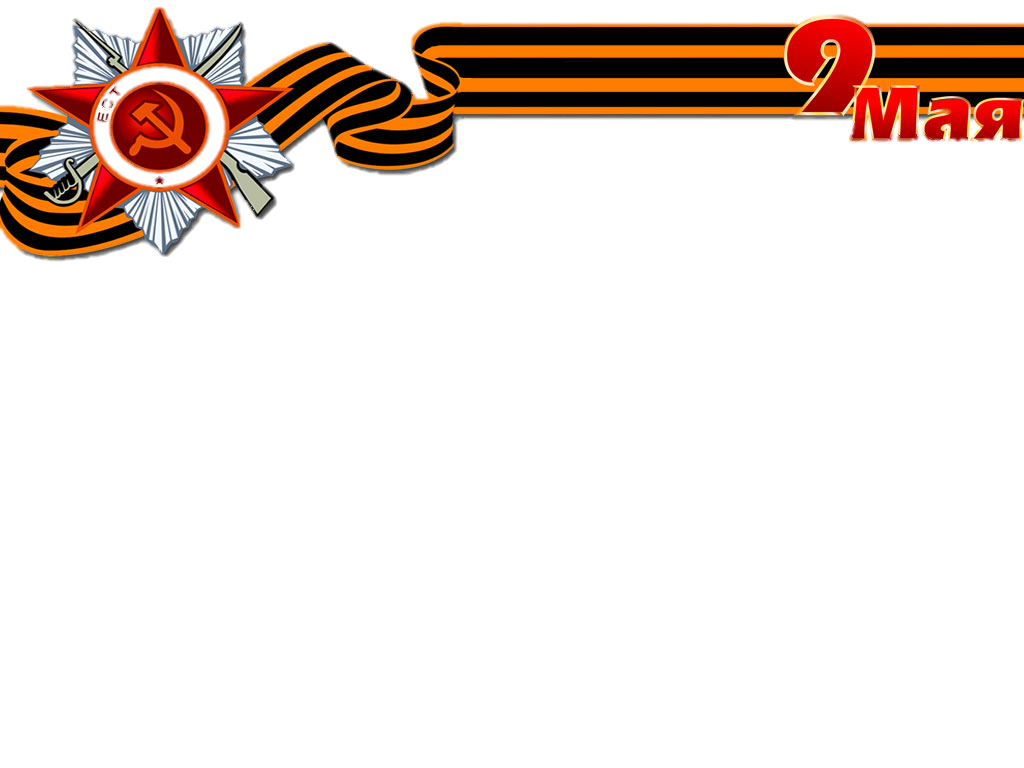 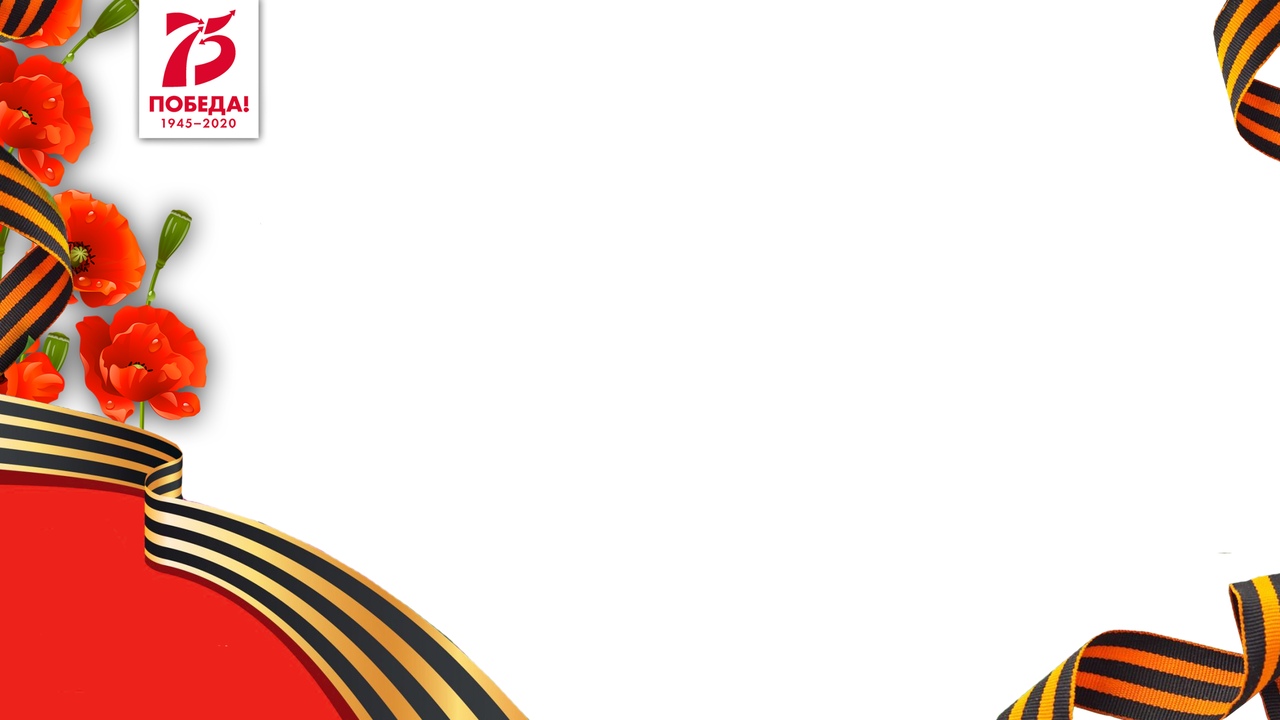 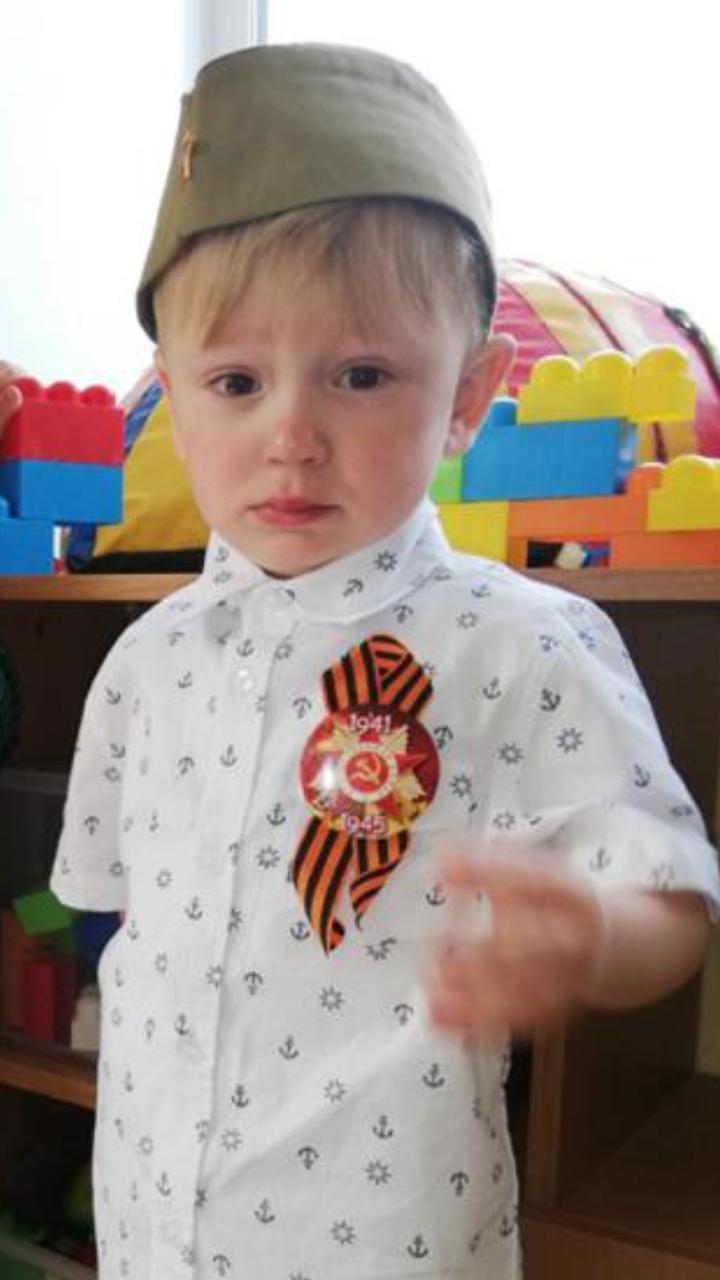 Баневич Ярослав
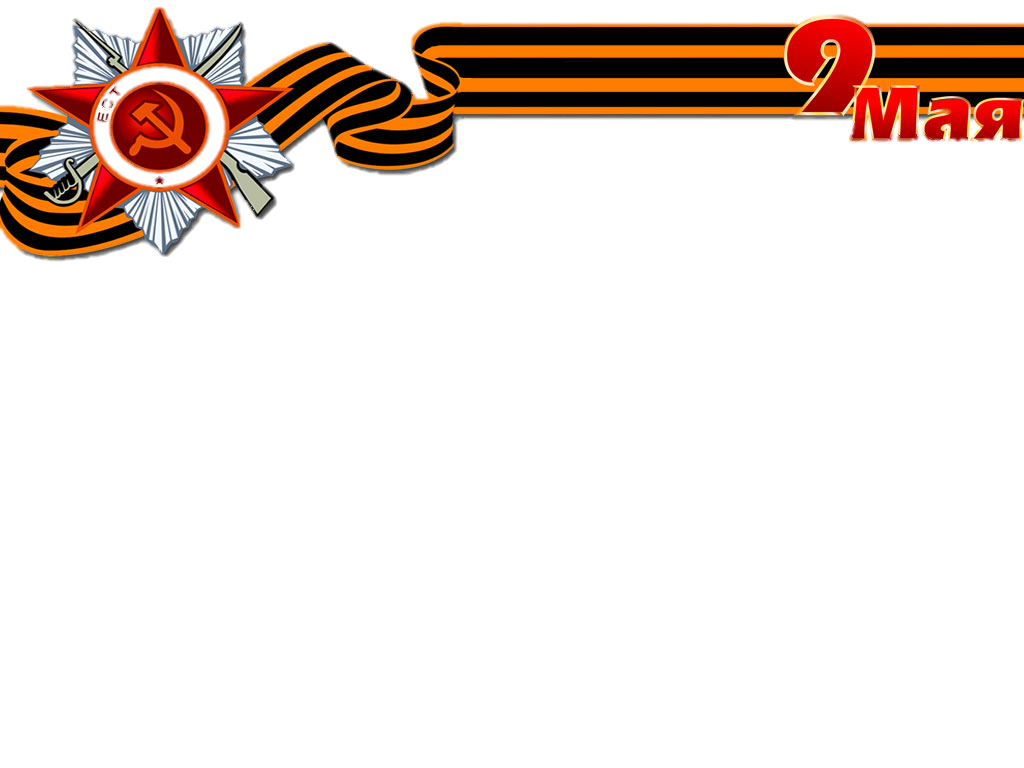 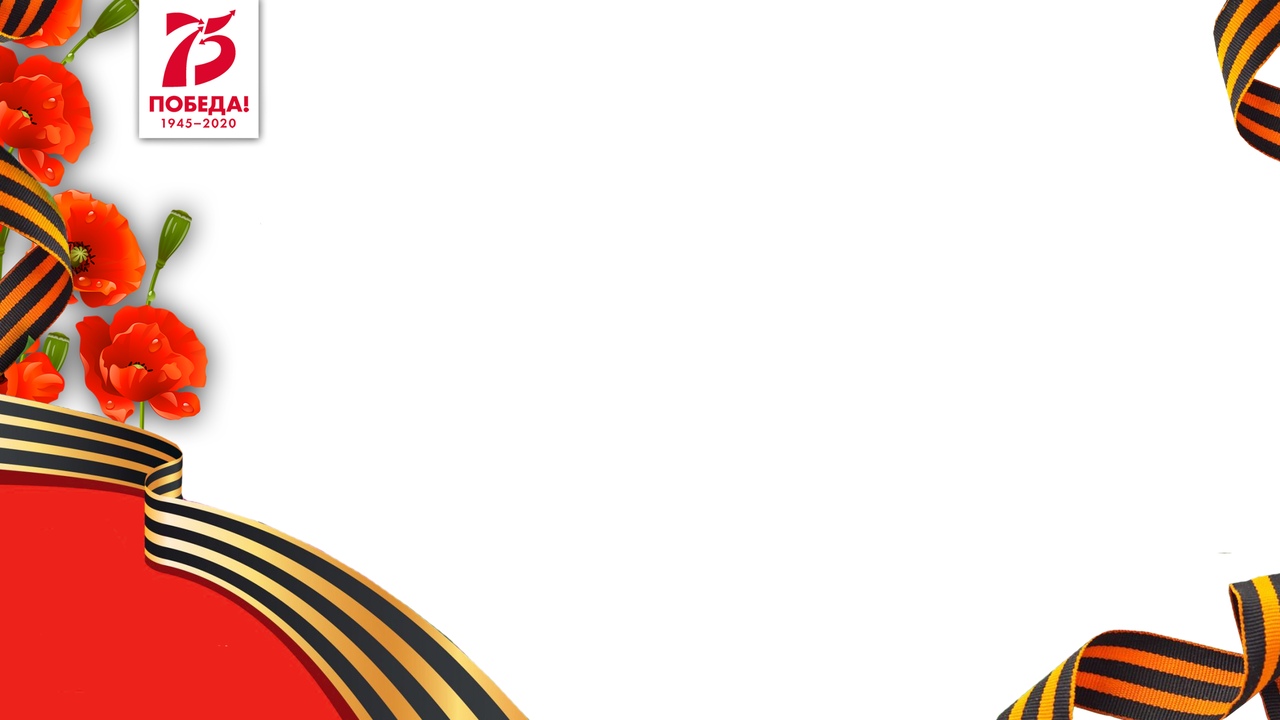 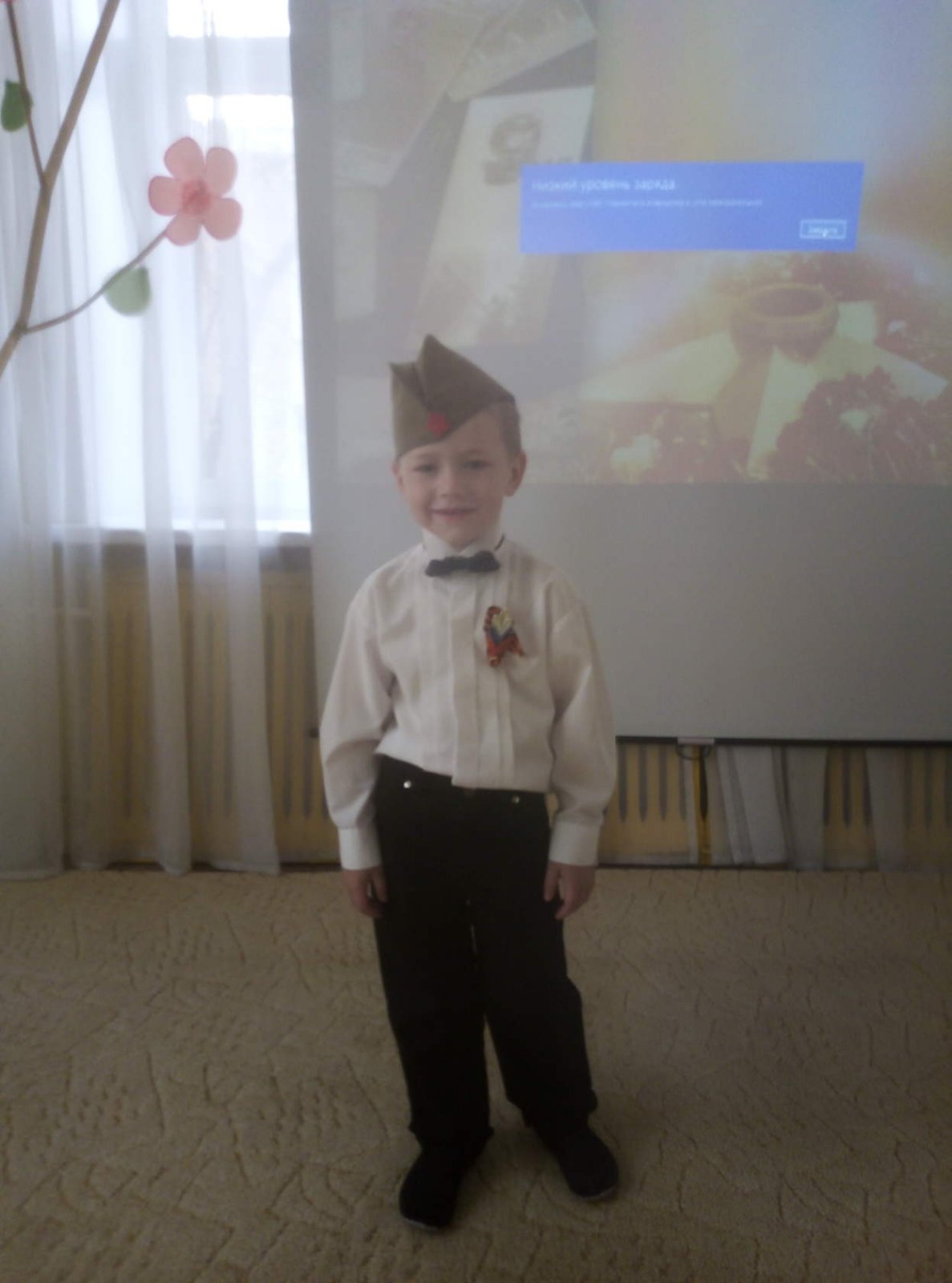 Махотин Максим